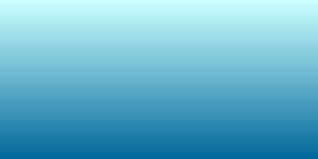 Сюжетно-ролевые игрыгруппа №1
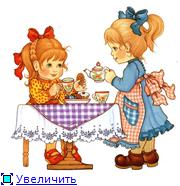 Воспитатели: Богдан С.И.
                             Сидорина А.В
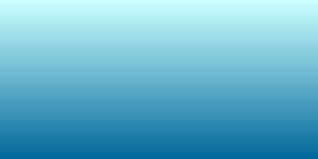 Дошкольный возраст – первоначальный	 этап усвоения общественного опыта. Ребенок развивается под воздействием воспитания, под влиянием впечатлений от окружающего мира. Игра – наиболее доступный ребенку вид деятельности, своеобразный способ переработки полученных впечатлений.
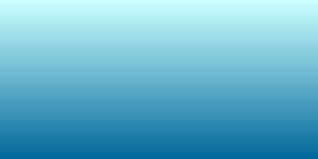 ИГРА – 
Это творческая переработка пережитых впечатлений, комбинирование их и построение из них новой действительности, отвечающей запросам и влечениям самого ребенка.
                                              (Л.С.Выготский)
Сюжет игры – это та область действительности, которая воспроизводится детьми в игре
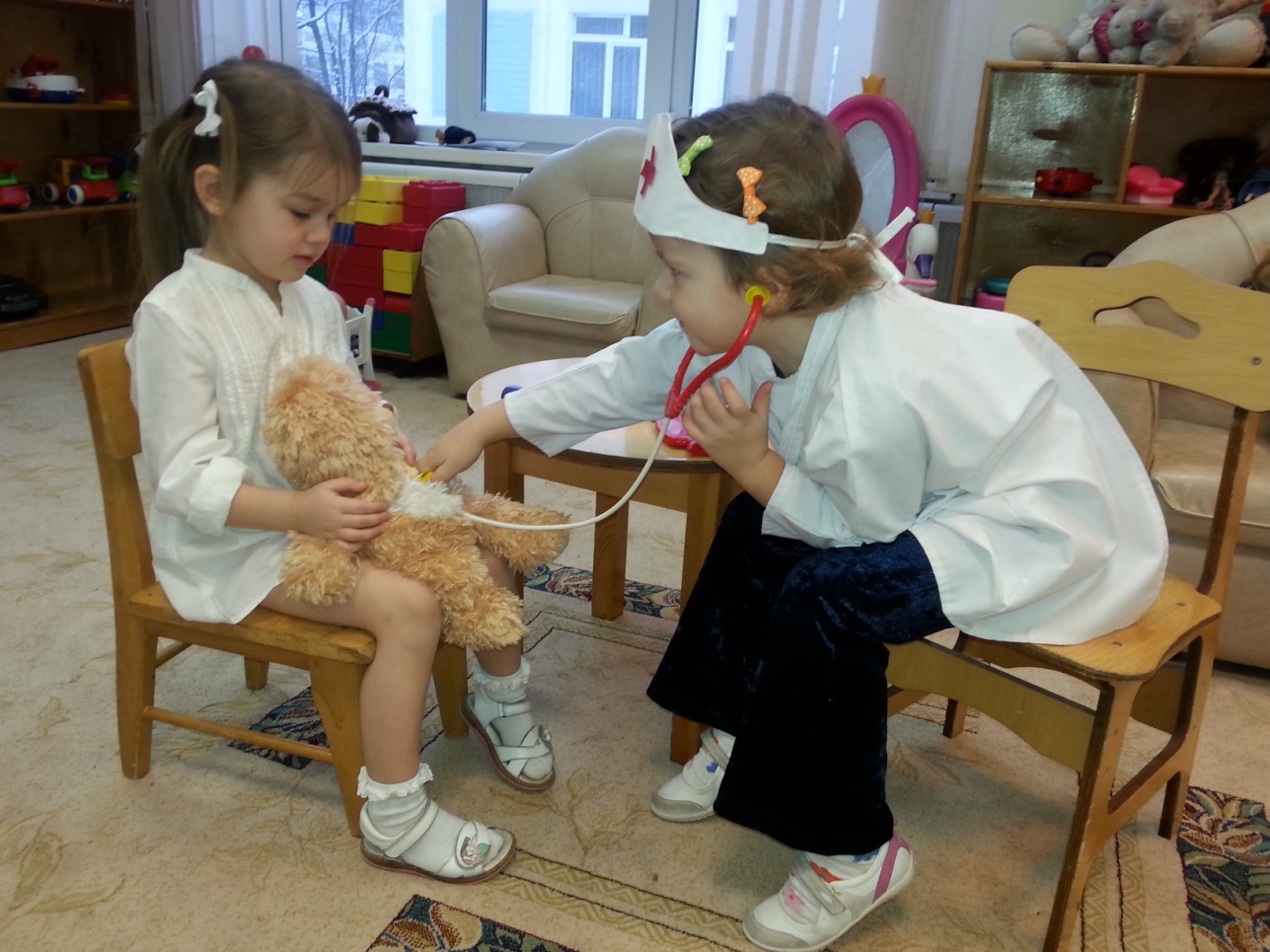 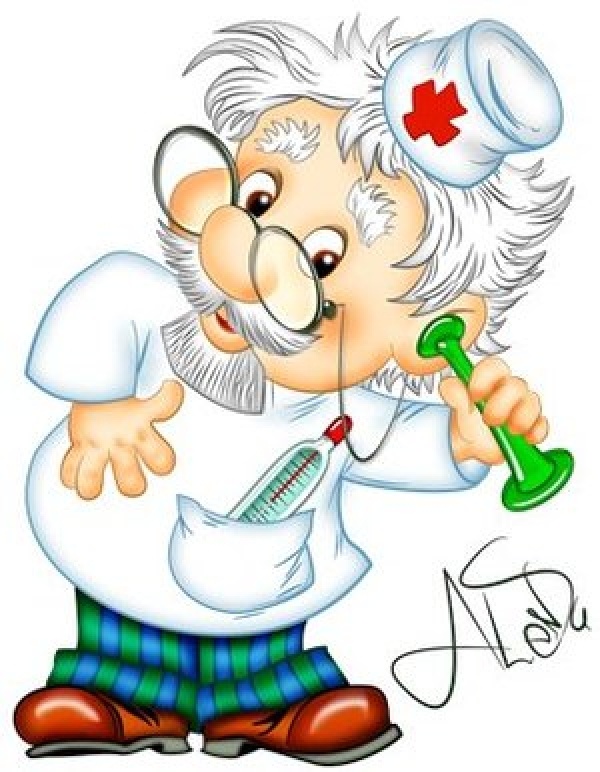 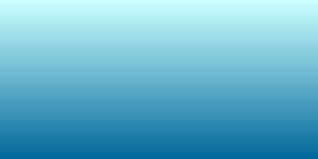 Влияние игры на становление личности ребенка
Умственное развитие детей
Воображение
Коммуникативные умения
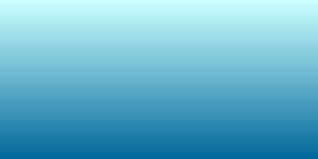 Сюжетно-ролевая игра «Парикмахерская»
Задачи:
Развивать интерес и уважение к профессии парикмахера; знакомить с правилами поведения в парикмахерской.
Формировать умение самостоятельно развивать сюжет игры; распределять роли.
Формировать правильные взаимоотношения детей в коллективе.
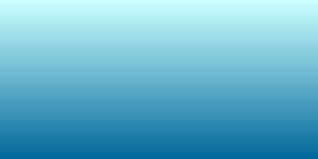 Ножницы возьмем у мамы – подстригаться будем сами.Срежем волосы с макушки, оголим немножко ушки.
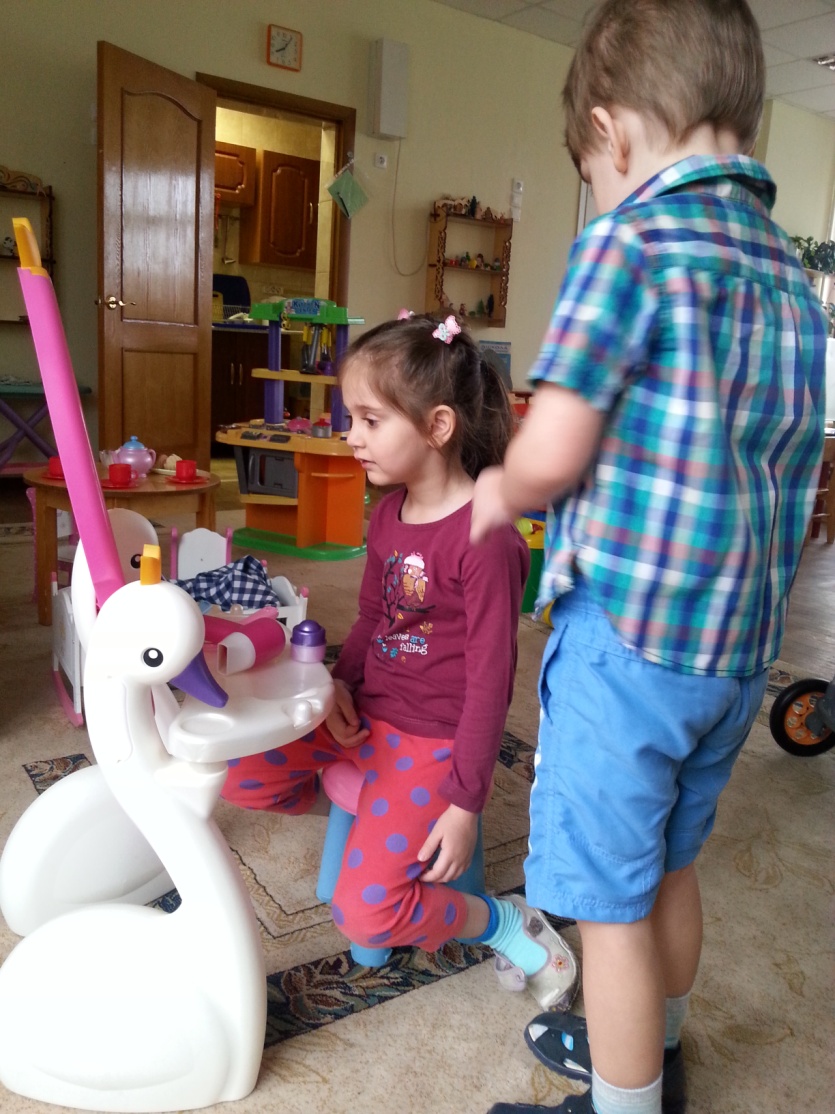 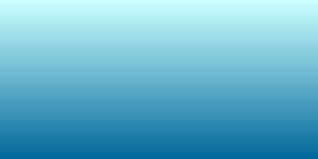 Сюжетно-ролевая игра «Магазин»
Задачи: 
Формировать умение детей согласовывать собственный игровой замысел с замыслом сверстников, менять роли по ходу игры.
Побуждать детей более широко использовать в играх знания об окружающей жизни; развивать диалогическую речь.
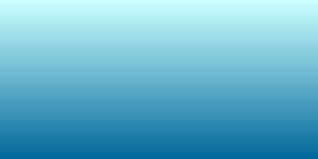 В магазине возле касс продавец встречает нас.То пакетами шуршит, то бумагой шелестит.
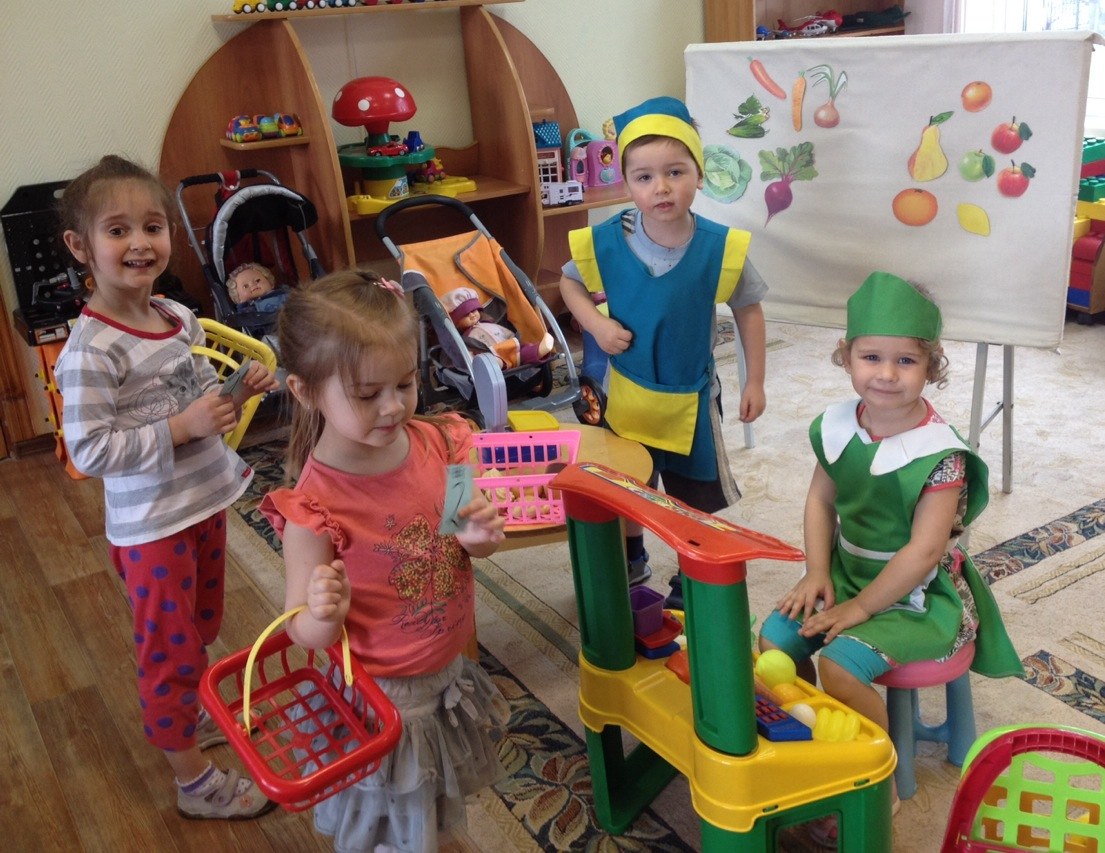 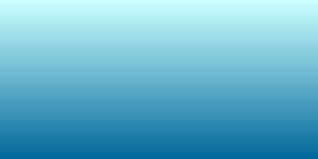 Сюжетно-ролевая игра «Больница»
Задачи: 
Формировать умение детей отображать в игре знания об окружающей жизни, показать социальную значимость медицины. Воспитывать уважение к труду медицинских работников, закреплять правила поведения в общественных местах.
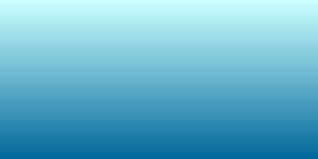 Зайка сильно заболел, простудил он уши.Маму слушать не хотел, измеряя лужи.
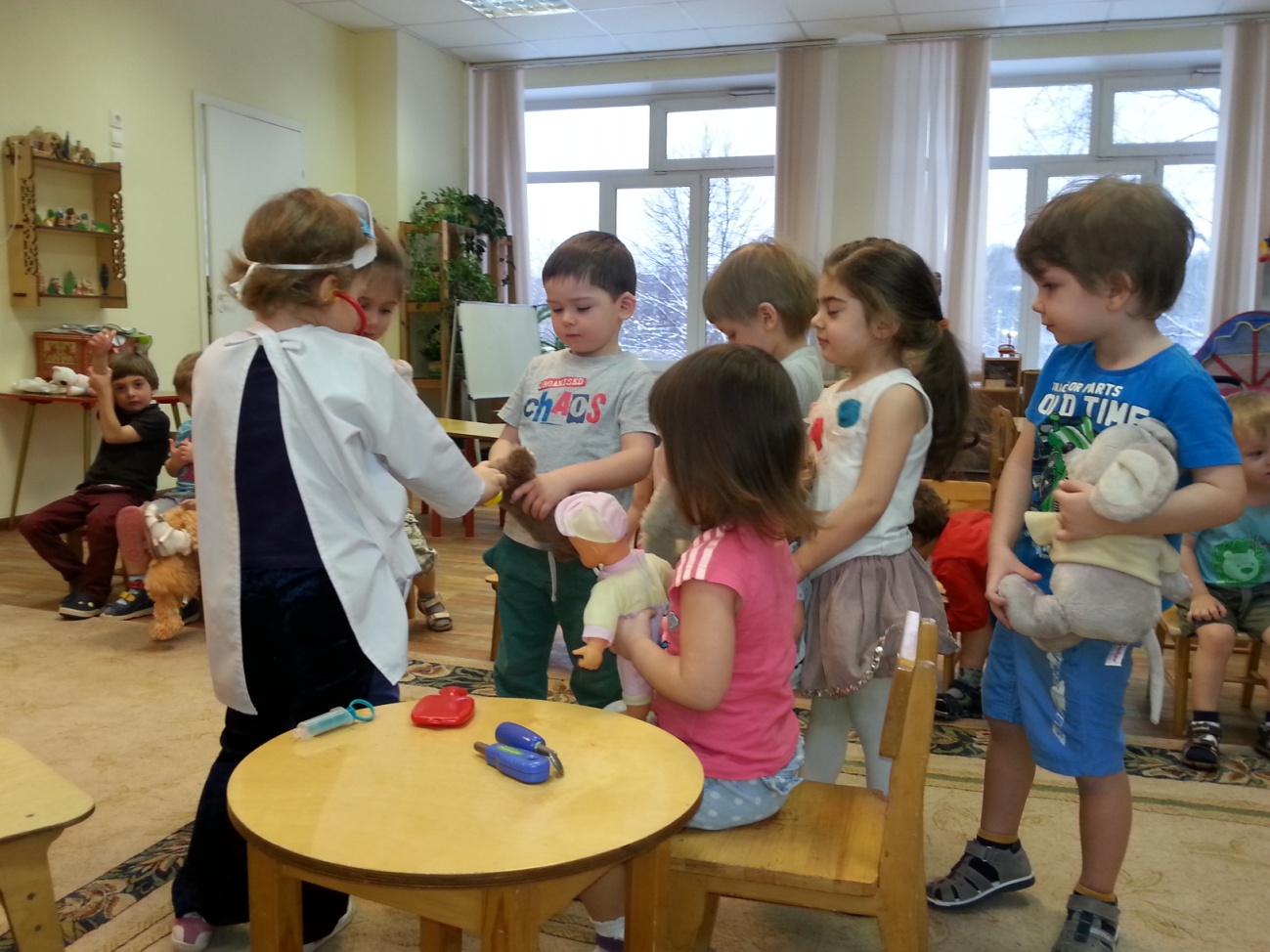 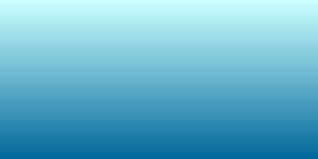 Спасибо за внимание!